Кружок ИЗО «Страна мастеров»
для детей старшей группы ДОО.
Методические материалы.
Разработала Пястолова Л.М.     воспитатель МДОО №152
г. Карталы
Юные мастера- художники
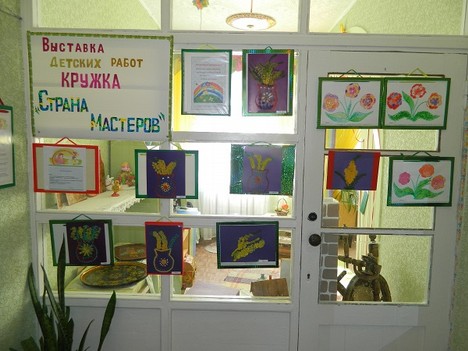 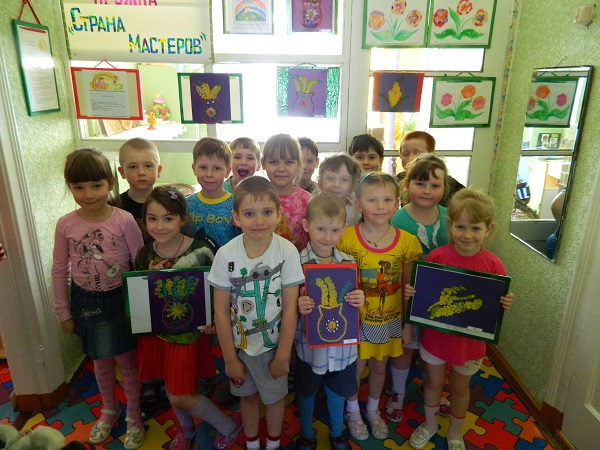 Объемная аппликация «Осенний цветок»
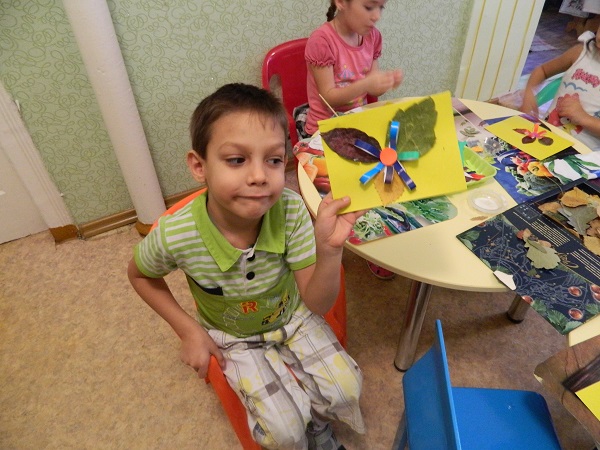 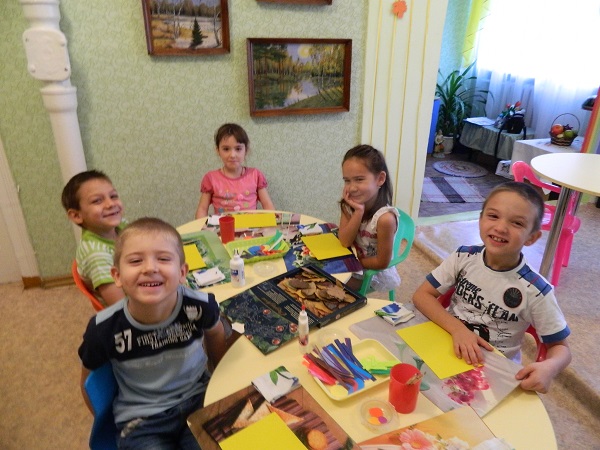 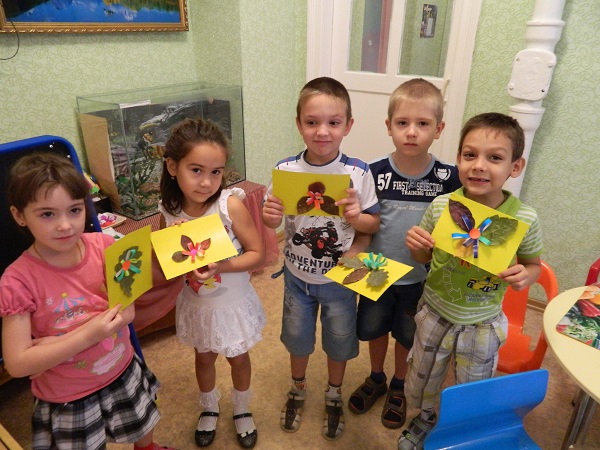 Рисование по сырой бумаге
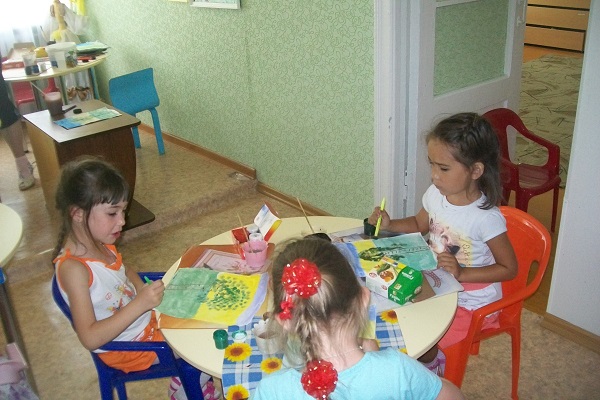 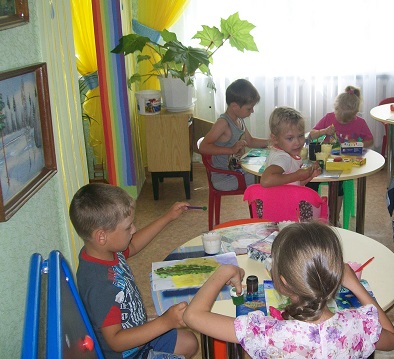 Отпечатки ладошек
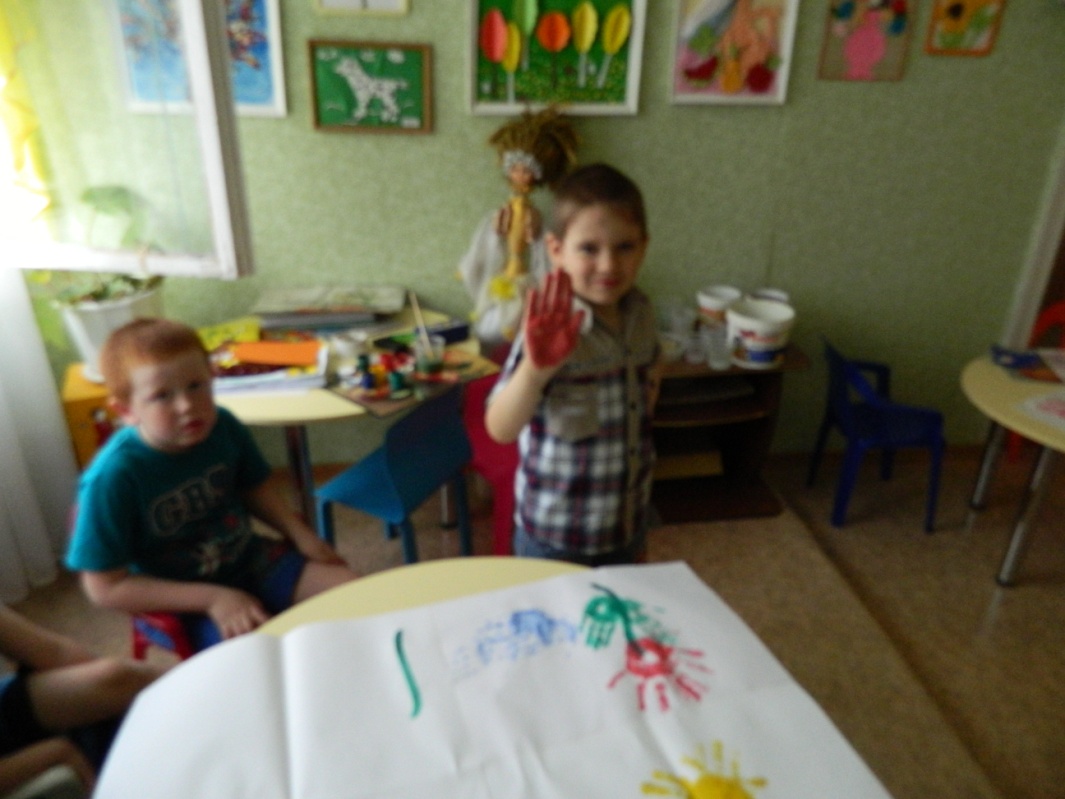 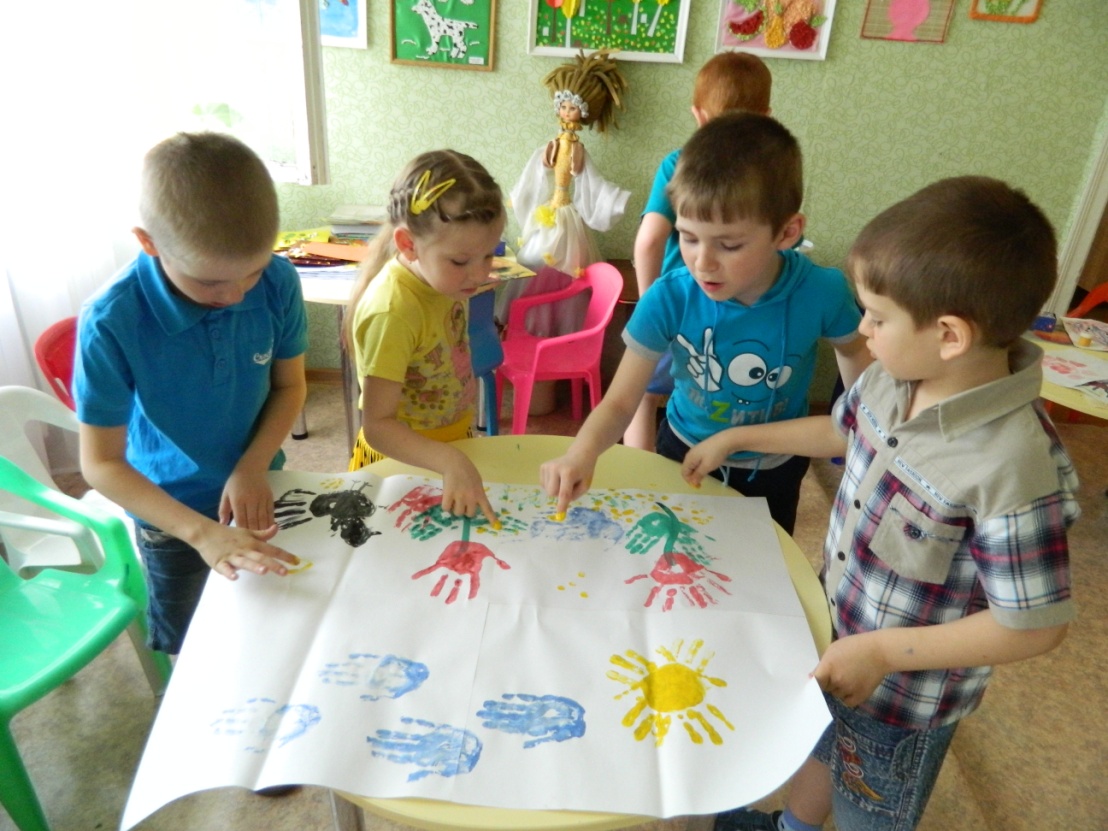 Рисование на камушках «Вспоминая лето»
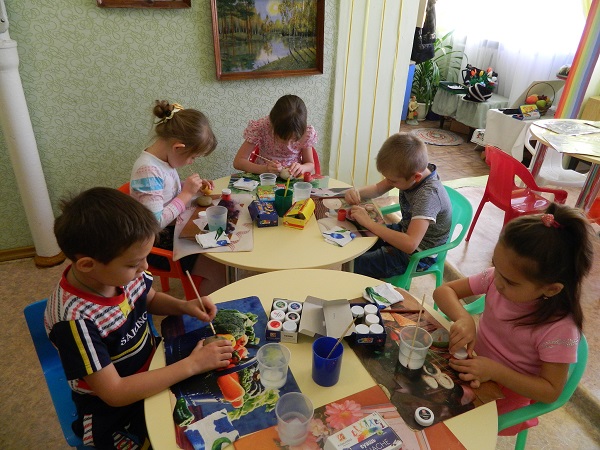 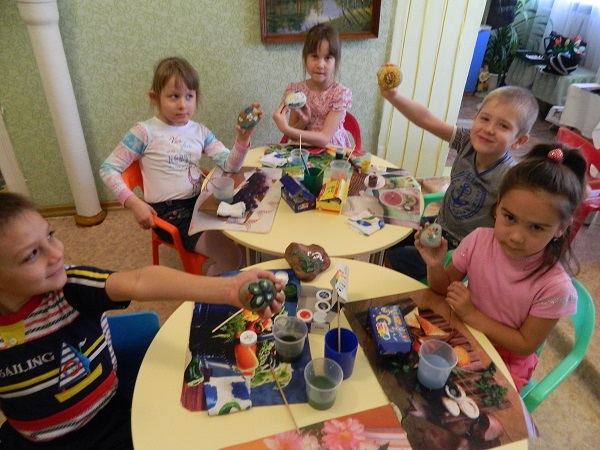 Пластилинография «День Победы»
Для выполнения этой работы нам понадобилось:
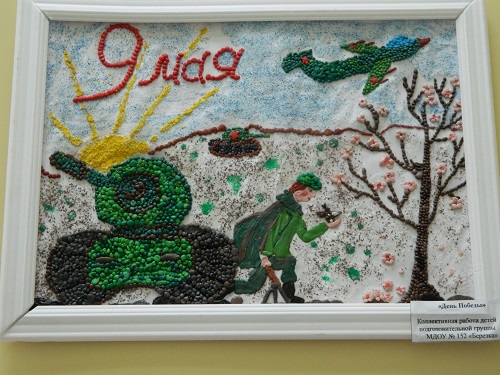 дальше
пропустить
Пластилинография «День Победы»
Из пластилина сделать много маленьких шариков
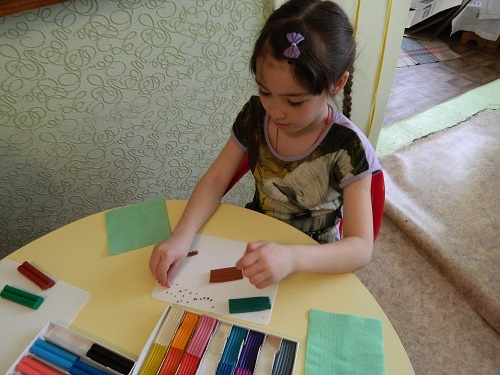 назад
дальше
Пластилинография «День Победы»
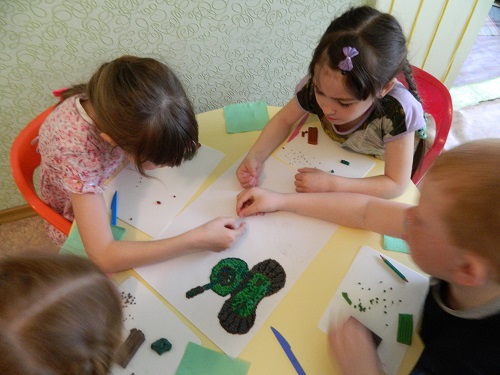 2. На заранее заготовленном эскизе прикрепить пластилиновые шарики плотно друг к другу.
дальше
назад
Пластилинография «День Победы»
Мы научились лепить красивые пятиконечные звездочки
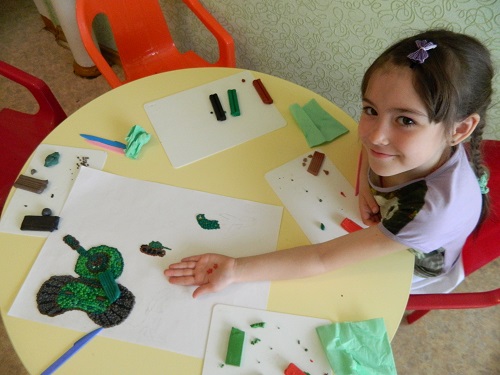 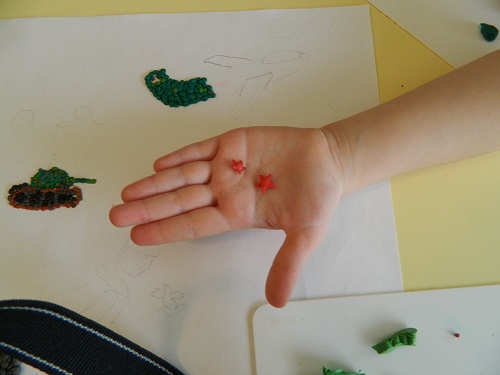 назад
дальше
Пластилинография «День Победы»
Ребятам нравится делать и наблюдать как из маленьких пластилиновых шариков появляется картина
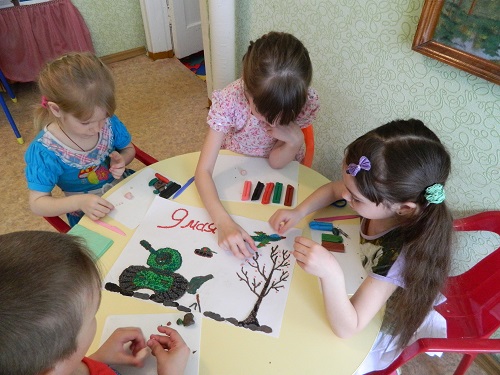 назад
дальше
Пластилинография «День Победы»
Затем, верхнюю часть листа дети намазали клеем ПВА и посыпали солью, окрашенной в голубой цвет
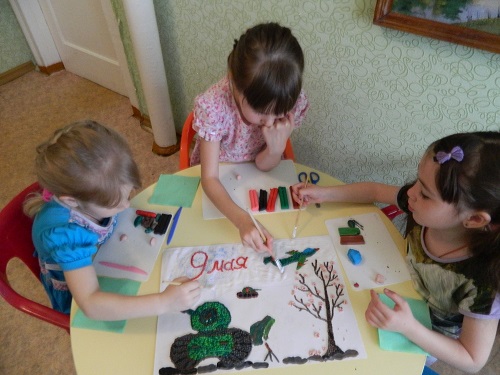 назад
дальше
Пластилинография «День Победы»
Получилось красивое голубое небо, также нарисовали  и землю солью коричневого цвета, а яркое солнышко- желтой солью.
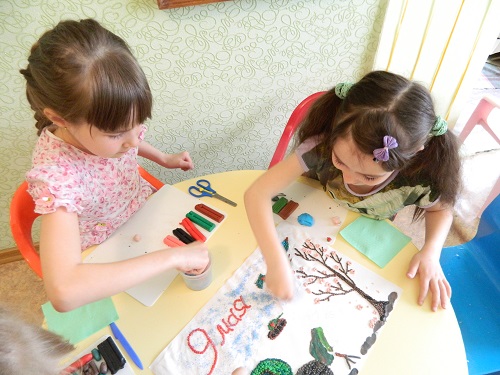 назад
дальше
Спасибо за внимание !